EG1003: Introduction to Engineering and Design
Product Evaluation &Quality Improvement
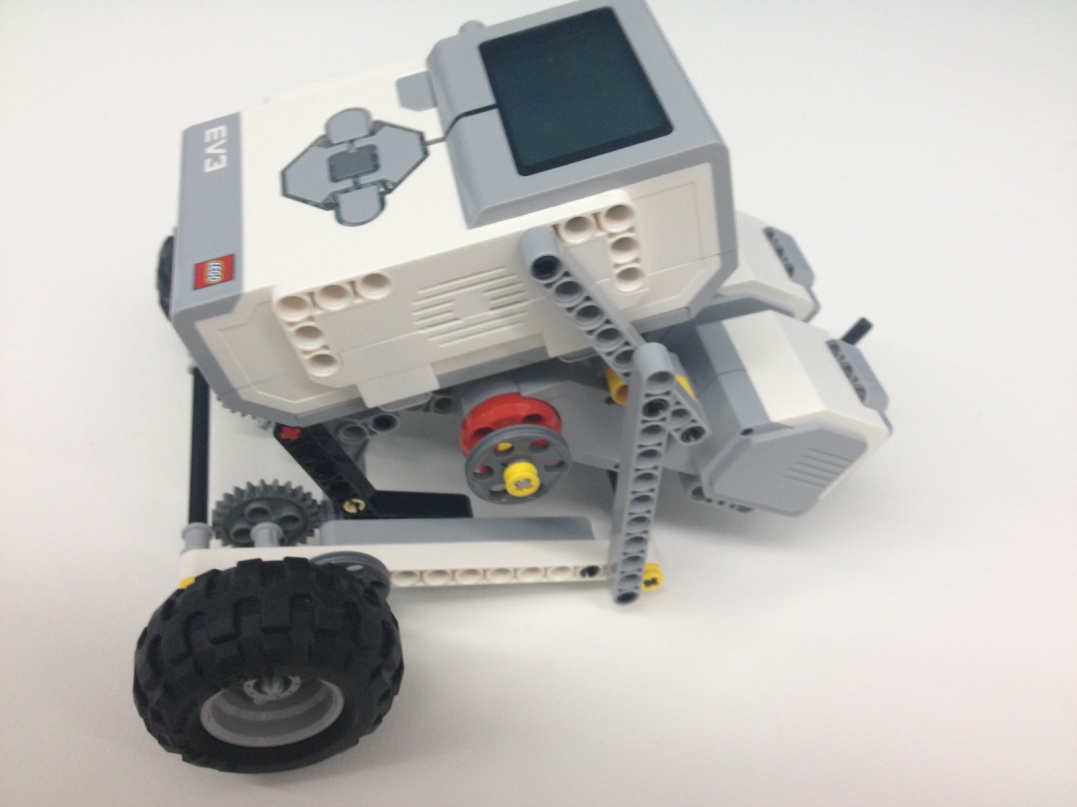 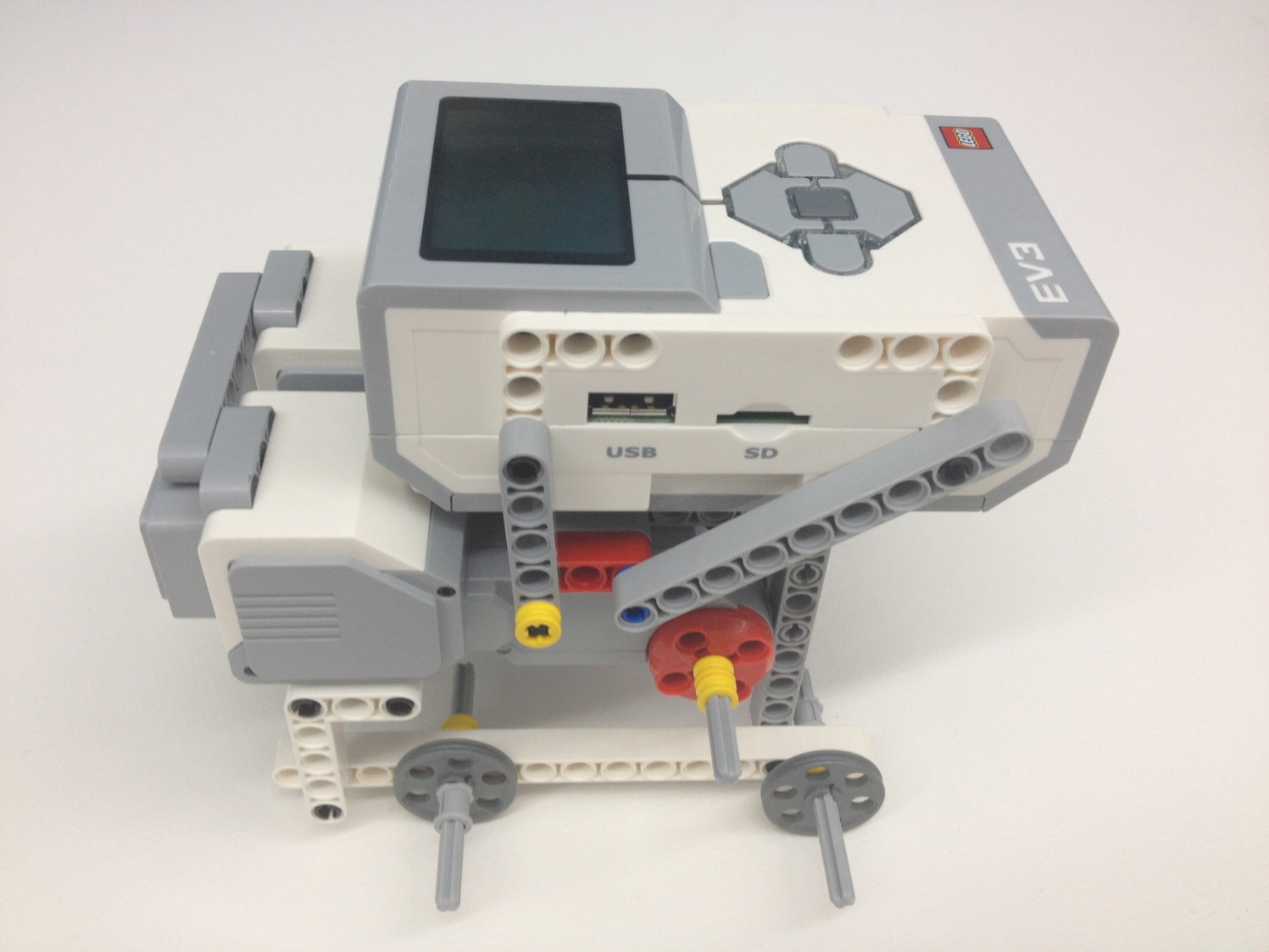 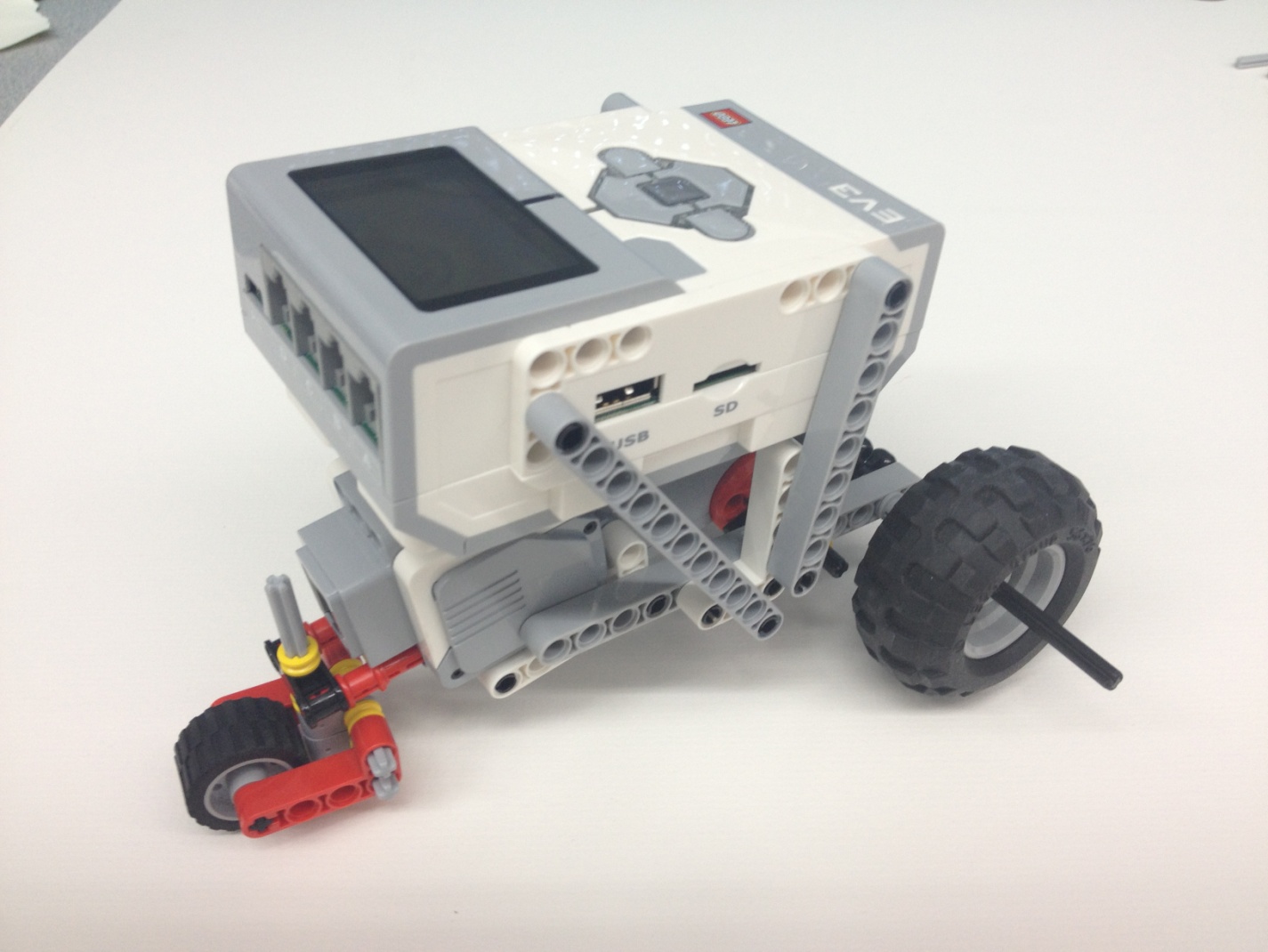 Overview
Objectives
Background
Materials
Procedure
Report
Closing
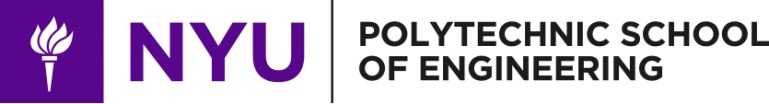 Objectives
Build a robot and test it against the EG standards for accuracy and precision

Demonstrate the importance of product evaluation

Disassemble the robot and make quality improvements to the design
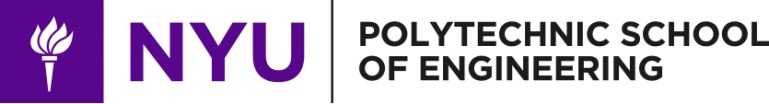 Design Analysis
Engineers perform prototype testing 
Look for improvement suggestions
Continuously improves product quality

Tests are performed to a company standard 
If the standard is met, the product is acceptable
If standard not met, product may be redesigned or withdrawn
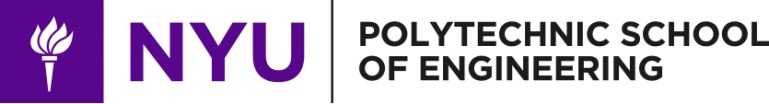 Accuracy & Precision
Accuracy: 
Comparison of the average of the results to the standard

Precision:
Repeatability of the results
How close are the results to each other?
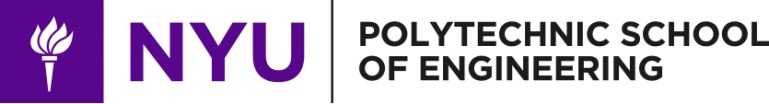 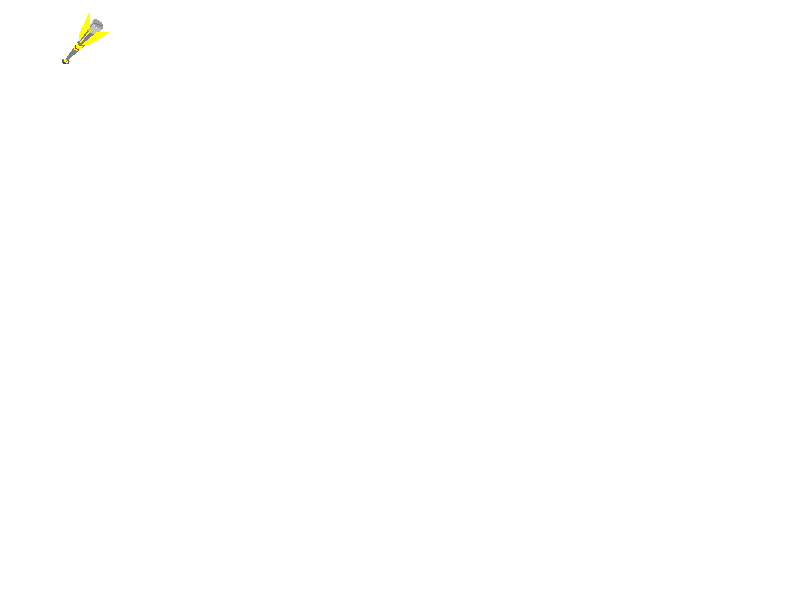 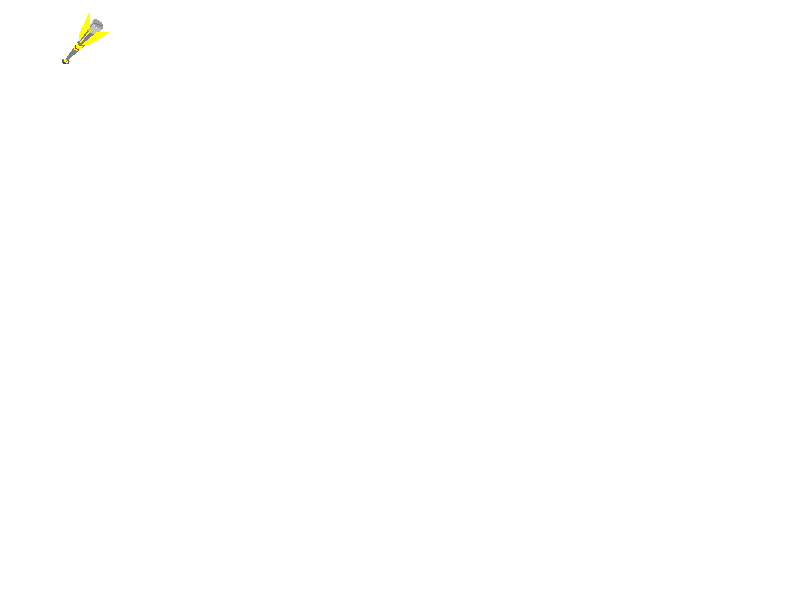 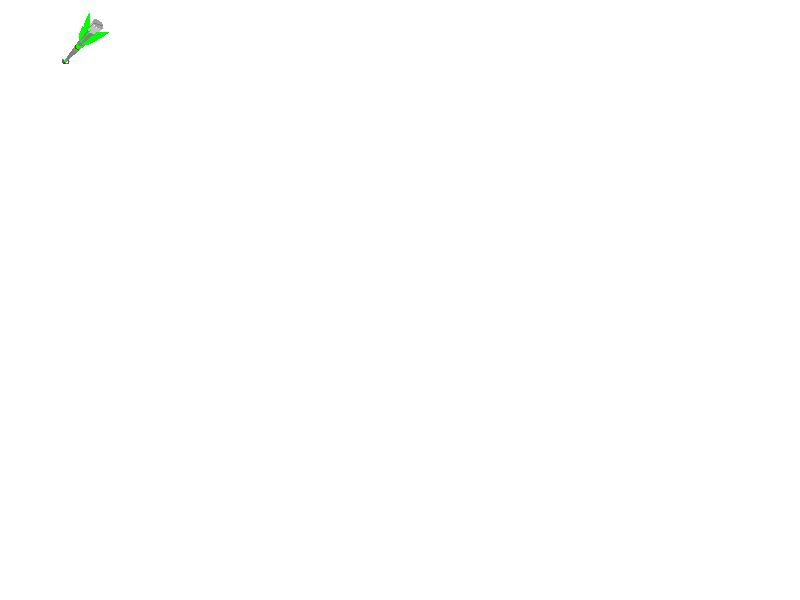 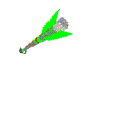 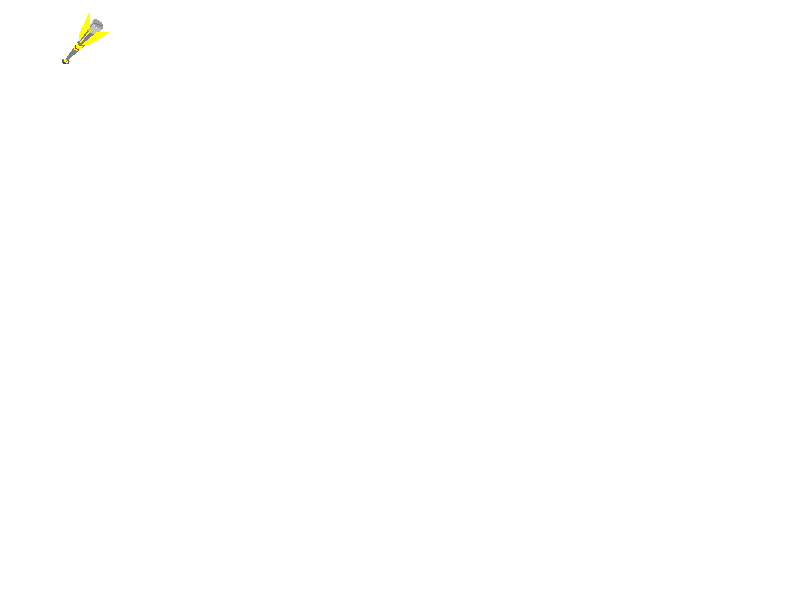 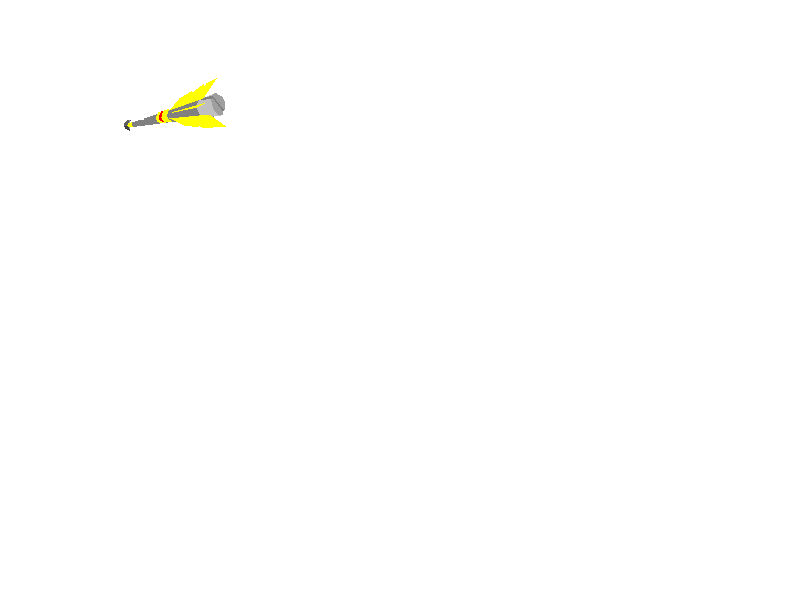 Accurate
Precise
Accurate
Imprecise
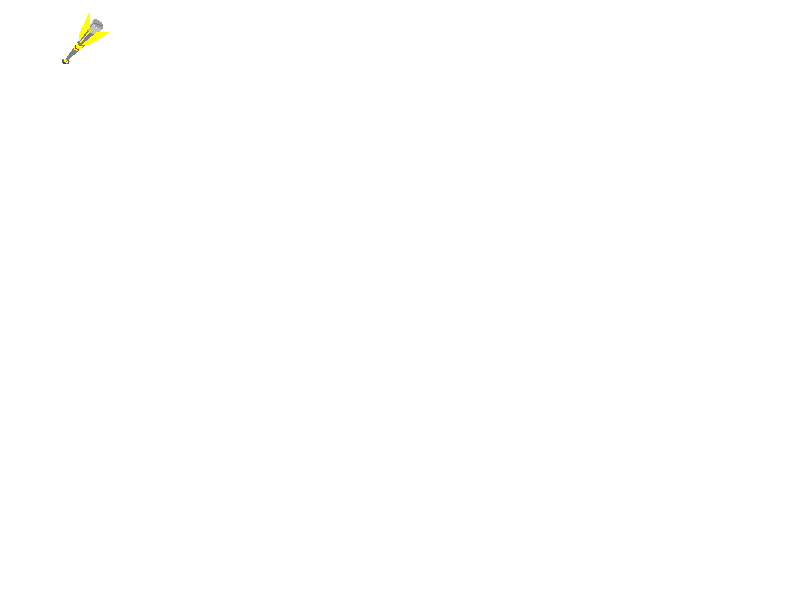 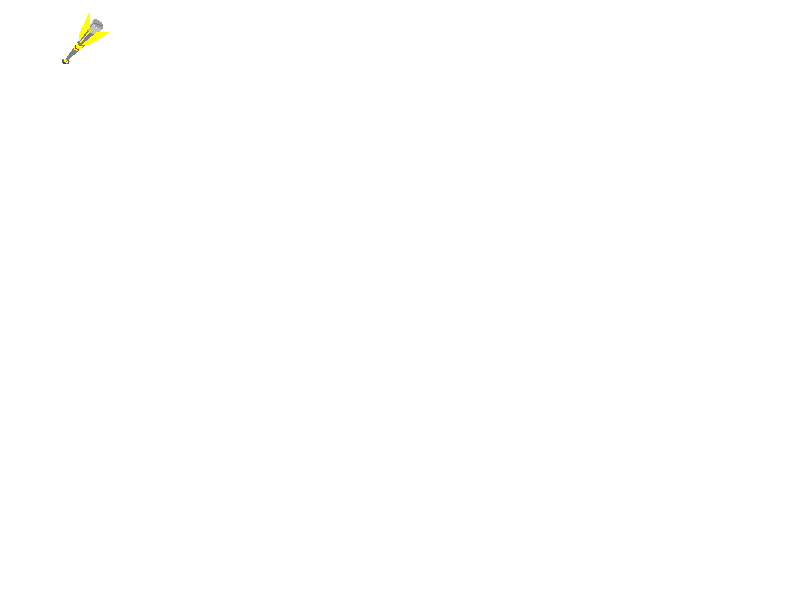 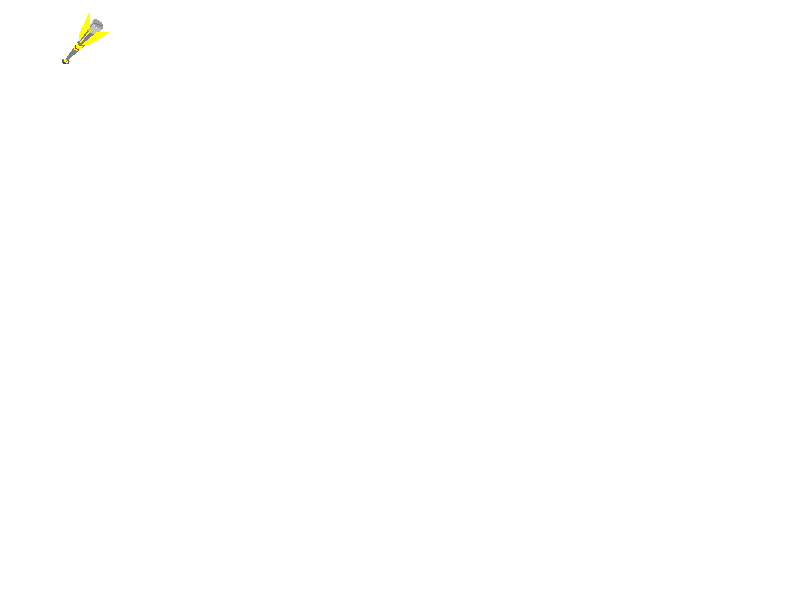 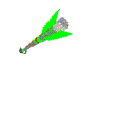 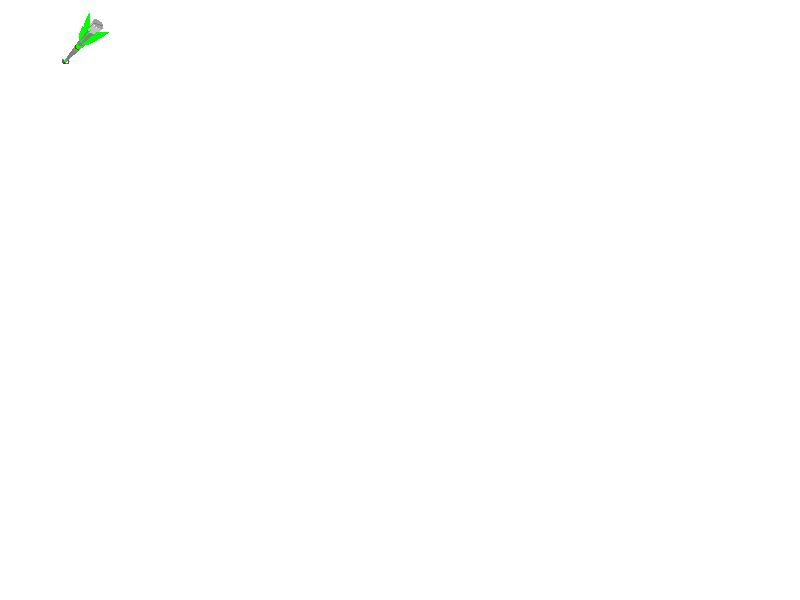 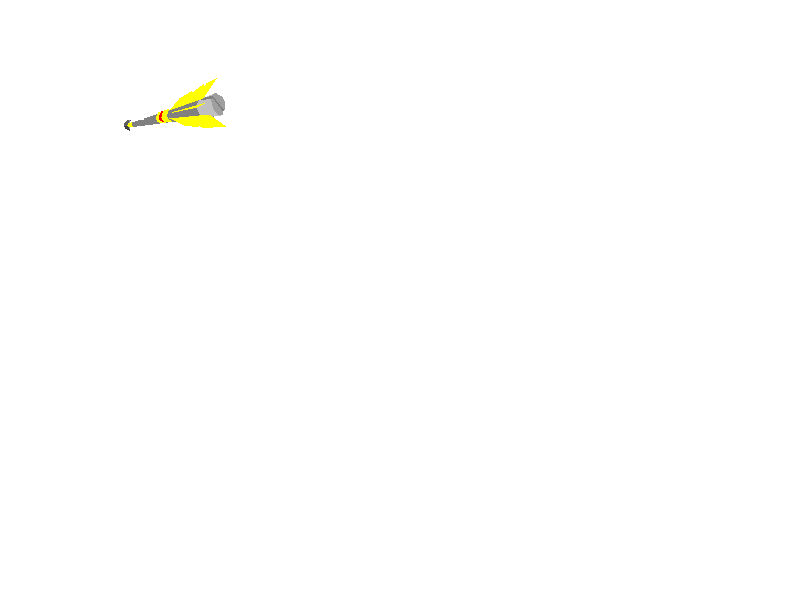 Inaccurate
Precise
Inaccurate
Imprecise
Accuracy & Precision
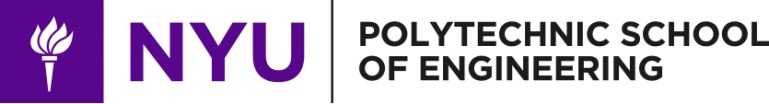 Accuracy & Precision
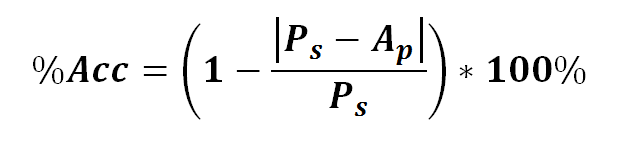 %Acc = Percent AccuracyPs = Standard ValueAp = Value Measured
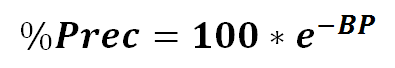 %Prec = Percent PrecisionB = Exponential Decay FactorP = Actual Precision
Distance test 		B=0.0972
    Angle of Deviation test 	B=0.0323
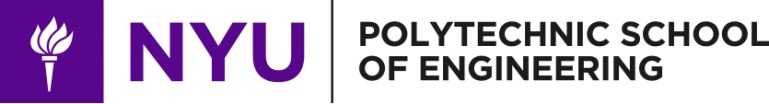 Accuracy & Precision
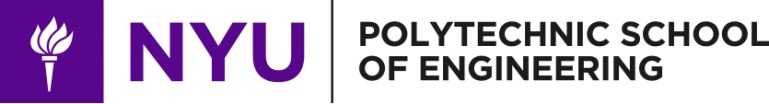 Quality Improvement
Analyzing the design
Testing the design
Through physical or mathematical modeling or computer modeling
Does the robot perform to standard?
If no, what can be done to improve its functionality?
If yes, what can be done to improve its performance beyond the standard??
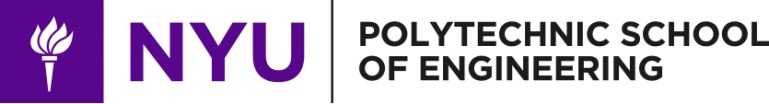 Reverse Engineering
Understanding how a product functions
Disassembly of said product
Noting the key components

Reverse Engineering is carried out in both software and hardware fields
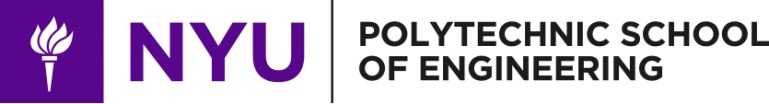 Gears
Used to manipulate torque and speed 
Torque & speed are inversely proportional



Velocity ratio equals inverse of gear ratio
Values for Output and Input are the diameters (or the number of teeth) of the respective gears
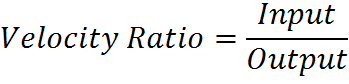 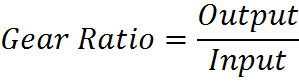 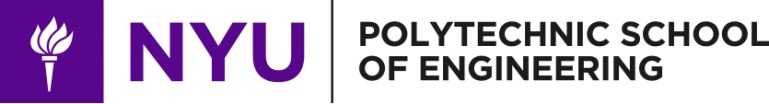 [Speaker Notes: Fix: gear ratio = output/input]
Gears
There are many different types of gears
Crown, worm, spur, rack, idler gears

Full description of each type of gear can be found on EG Manual

Please take note of gear and velocity ratios since they are extremely useful with SLDP robots
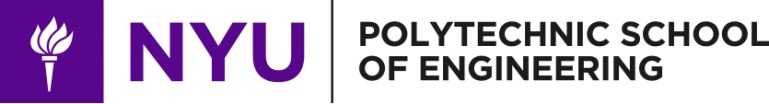 Materials
Mindstorms Kit

Computer with Mindstorms Software

Protractor and Ruler

Graph Paper
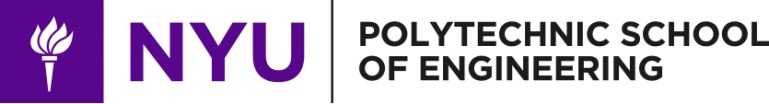 Procedure
Build a robot according to the robot provided by your TA
Program robot to perform two tests
Distance
Angle of Deviation
Determine whether or not robot meets the 80% EG Standard
Reverse engineer the robot and make quality improvements to the design
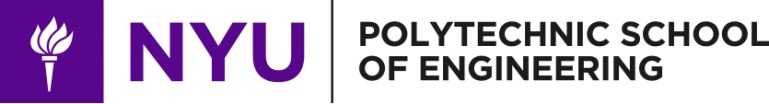 Procedure – Distance/Angle Test
Distance & Angle tests are performed at the same time
Create distance/angle test program.
Download distance program to NXT
Run program for 5 seconds on testing paper to determine testing standard
Change program to run for 4 seconds
Record five trials
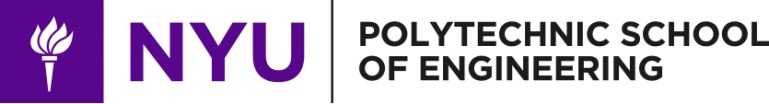 Procedure – Distance/Angle Test
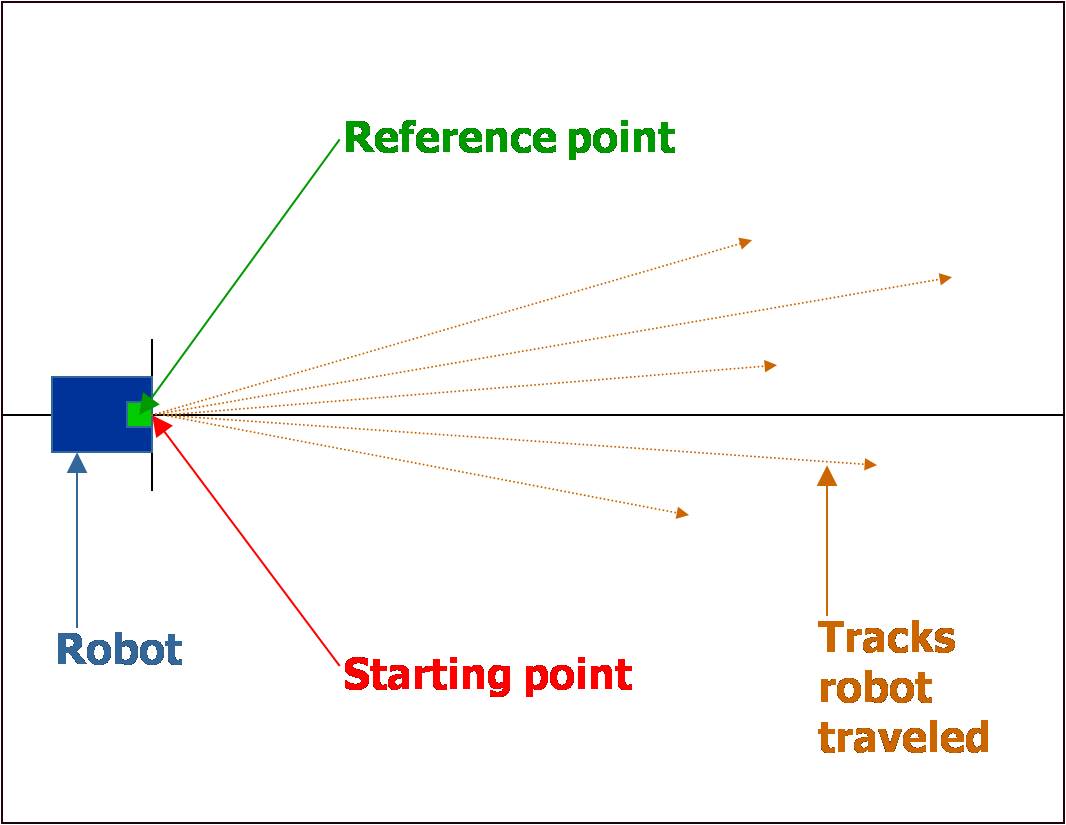 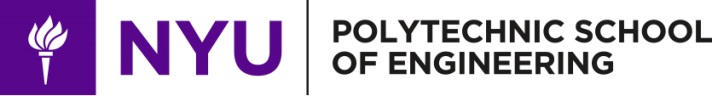 Procedure – Distance/Angle Test
Assess Robot design from data collected and from observations

Make necessary adjustments

Retest robot and collect data

Take pictures of both original design and finalized design
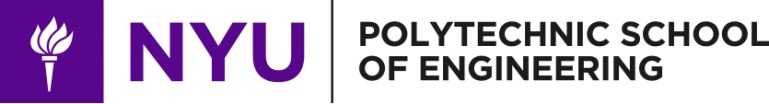 Procedure – Reverse Engineering
Visually assess the robot's design. Consider how it works
Sketch the front, top, and most detailed side of the robot. Be sure to include dimensions in your sketch. Also sketch the most detailed view of the gear train.
Before disassembling the robot, ask the TA to take a picture of it, or take one yourself
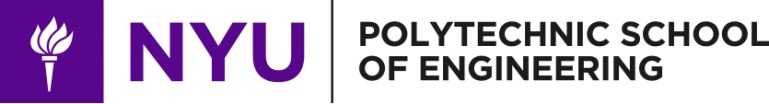 Procedure – Reverse Engineering
Disassemble the robot. Analyze its inner workings and sketch the gear train(s)

All sketches in EG1003 must be done in pencil

Have all sketches and original data signed by your TA
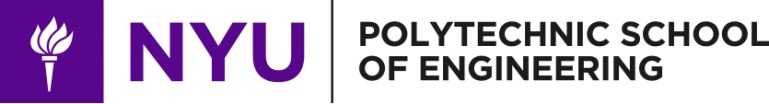 Tabulation of Results
Tabulate Results in a chart:







It must pass all the tests at a rate of at least 80%
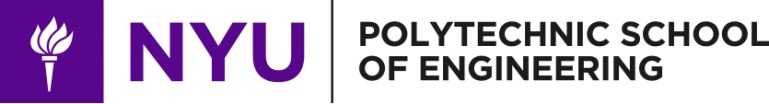 Report
Individual Lab Report
Title page
Discussion topics in the manual
Include original data with TA’s signature
MUST include spreadsheet with test results, standard, average, accuracy, and precision of each test
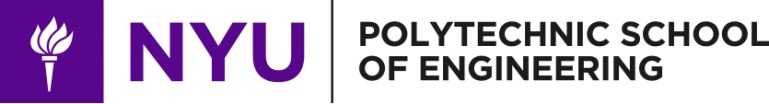 Presentation
Team presentation

Follow “Your Assignment” guidelines on EG Manual

 Include photos of robot 
TA will assist with digital camera if needed
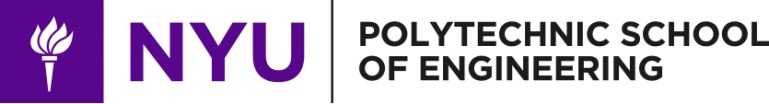 Closing
Share tasks – one team member to program; another to build
Have all original data signed by TA
Remember to submit all work electronically
Submit testing paper to TA at beginning of next lab
Disassemble robot and sort parts into the kits. 
Return all unused materials to TAs
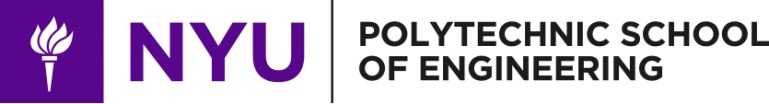